Alternative Default Uplift Methodology
Austin Rosel
ERCOT

CWG / MCWG

ERCOT Public
March 14, 2022
Request for Data
Data request update from the February CWG.
Impact to QSEs and CRRAHs uplift exposure based on changes to the Default Uplift Methodology.
The following slides show the impact of removal of CRR Auction activity (presented in February) and multiplying CRRs owned by a scalar (request from February). Used 70%, 80% and 90% multipliers.
2
Formula Change NP 9.19.1
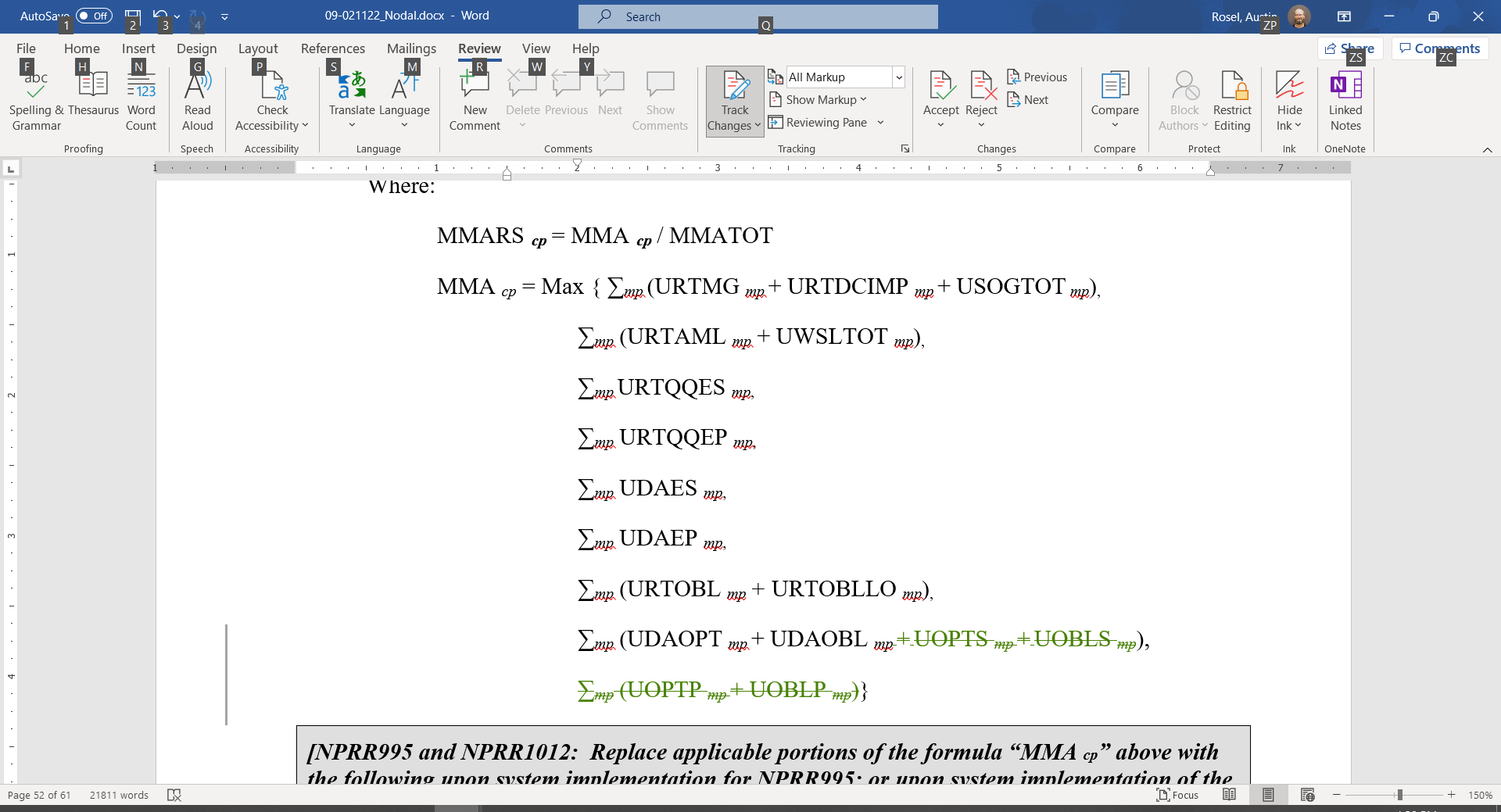 3
Formula Change NP 9.19.1
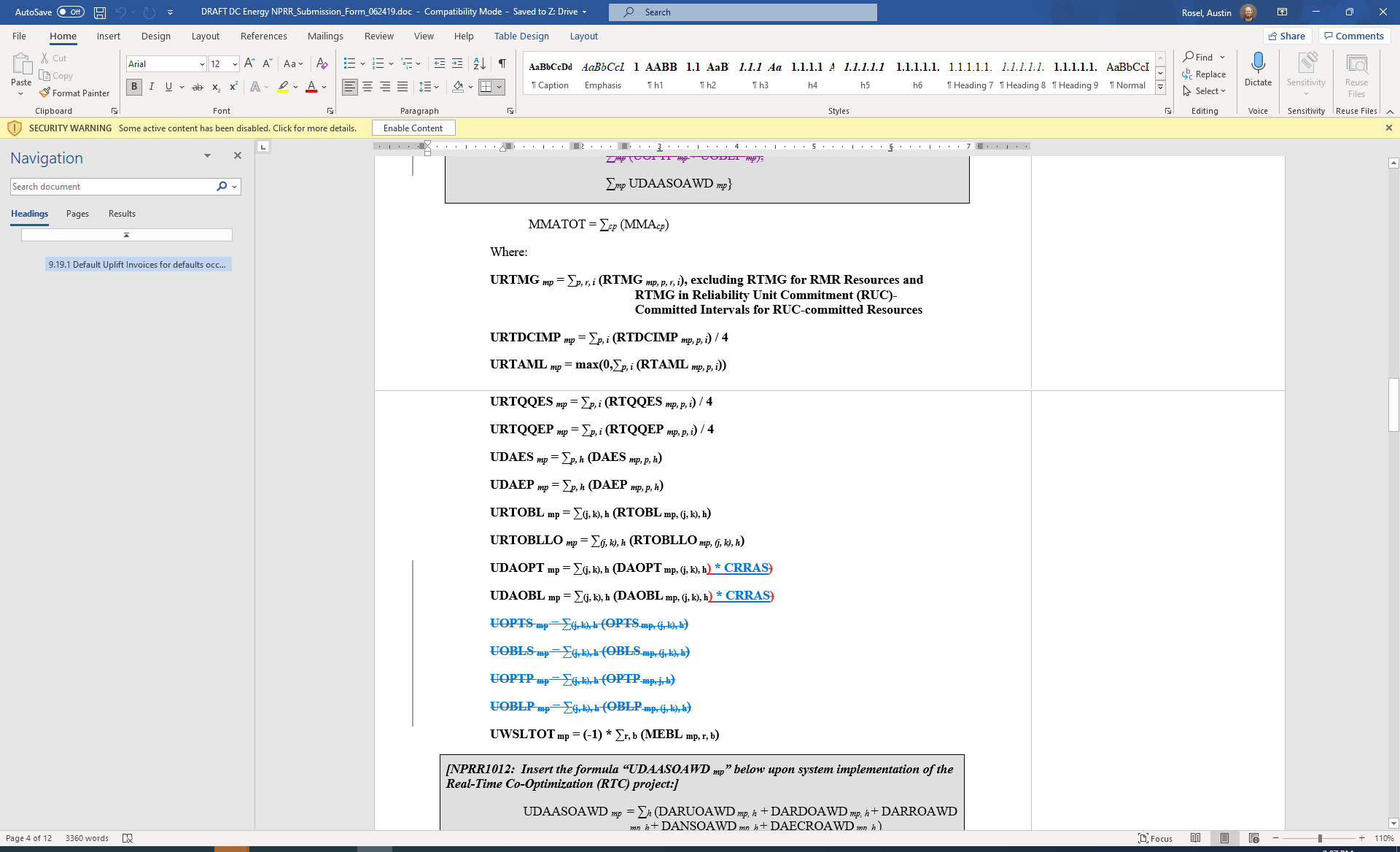 4
70%, 80% & 90% Scalar Scenarios
5